SECRETARIA DA FAZENDA DO ESTADO DE SÃO PAULOGerenciamento de Serviços de TI- Evolução, Lições Aprendidas e Resultados Práticos -
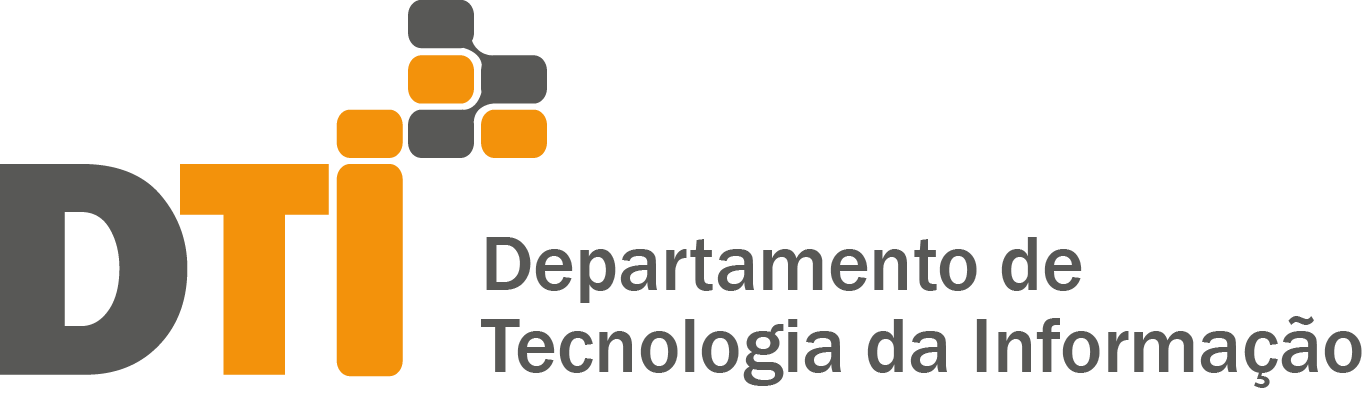 Dezembro / 2015
29a Reunião da COGEF
Histórico
Assessment COBIT
Treinamento
Avaliação
Recomendações
Assessment COBIT
Treinamento
Avaliação
Recomendações
Assessment ITIL (v2)
IBM
Recomendações
2004
Out/05
Mar/07            Mai/08
Nov/08 Mar/09
Mai/09
Jan/10
Jul/11
Atual
Jan a Jun/11
Treinamento 
ITIL V2 Foundation
Implementação ITIL v2
G. Incidente
G. Problema
G. Mudança
G. Configuração
G. Liberação
G. Capacidade
G. Nível de Serviço
Treinamentos ITIL (Foundation, Practitioner e Manager)
Implementação ITIL (v2)
Service Desk
G. Disponibilidade
G. Financeiro
Suporte Implementação no BMC Remedy (processos definidos em 2007/2008)
Reavaliação ITIL V3
Treinamentos ITIL (Foundation, Practitioner e Manager)
Treinamento COBIT
Revisão / Implementação ITIL v3
Processos (detalhes a seguir)
Treinamentos ITIL (Foundation, Intermediate e Expert)
Consultoria para Processos
Ferramenta
Pessoas para operação
Consultoria para Processos
Ferramenta
Pessoas para operação
Consultoria para Processos
Ferramenta
Pessoas para operação
 Processo
 Ferramenta
29a Reunião da COGEF
[Speaker Notes: Tudo começou em 2004, com um treinamento ITIL Foundation v2 (Quint), que gerou o interesse pelo Gerenciamento de Serviços como solução/referência para gestão.
Em 2005, a IBM fez um assessment baseado em ITIL V2 e gerou um conjunto de recomendações, que serviu de base para o 1º projeto de implementação de processos
A idéia é que todo projeto de implantação de processos inicie com treinamentos para preparação dos colaboradores e termine com um assessment, deixando recomendações para o próximo ciclo de melhoria
Em 2007 foi iniciado o 1º projeto (Pink) que definiu os principais processos, mas não havia ferramenta para suporte adequado aos processos. (dificuldades com o CA...)
Em 2008... Assessment COBIT (Path)... Indicador p/Secretário
Em 2009 foi iniciado o 2º projeto (também Pink) para definição dos processos que faltavam e implantação dos processos definidos anteriormente na ferramenta Remedy (somente Incidente, Mudança e Configuração - eram aguardados os AFRs de 2009 para conduzir os demais processos, mas houve atraso e o projeto não podia mais ser adiado). 
Em 2011... Assessment COBIT (Rhino)... Atualização do Indicador p/Secretário
Em 2011 foi iniciado o 3º projeto (Rhino), visando atualizar os processos existentes e implantar outros que foram incorporados na nova edição ITIL V3. Pela 1ª vez estavam disponíveis todos os recursos necessários para definir os processos, a ferramenta de suporte e as pessoas para operação.

Gerenciamento de Serviços é implementado em fases (ciclos de melhoria), através de projetos (com começo, meio e fim). Cada projeto avança até o limite de maturidade possível para a organização naquele momento. Com a evolução da gestão evolui também a necessidade, que demanda maior nível de gestão. E assim por diante.]
Projeto Revisão/Implementação (ITIL V3)
Inicial (jan/11 a abr/16)
Onda 1: Planejamento e Treinamento
Upgrade Ferramenta
Onda 2: Catálogo e BDGC – Carga Inicial
Estruturação/Publicação Catálogo de Serviço 
Modelagem e carga do SGC  - BDGC
Onda 3: G. Catálogo e G. Configuração
Ger. do Catálogo de Serviço (Novo)
Ger. da Configuração e Ativo de Serviço 
Onda 4: Aperfeiçoamento do Atendimento
Função Central de Serviços
Ger. de Incidente 
Cumprimento de Requisição (Novo)
Ger. de Nível de Serviço 
Onda 5: Controle da entrada na produção
Função Ger. Técnico (Novo)
Ger. de Mudança  
Ger. de Liberação e Implantação
Onda 6: Garantia da qualidade na entrega de serviços
Planejamento e Suporte da Transição (Novo)
Teste e Validação (Novo)
Avaliação (Novo)
Onda 7: Controle Financeiro dos Serviços de TI
Ger. de Problema  
Ger. de Fornecedores (Novo)
Ger. de Portfólio de Serviço (Novo)
Ger. Financeiro
Onda 8: Definição e controle dos Indicadores de Serviços de TI
Medição do Serviço (Novo)
Relato de Serviço (Novo)
Função Ger. da Operação de TI (Novo)
Onda 9: Medição Nível de Maturidade / ISO
Diagnóstico ITIL V3 
Diagnóstico ISO 20000
29a Reunião da COGEF
[Speaker Notes: Previsão: 16 processos + 3 Funções + 1 upgrade em pouco mais de 5 anos
Novos módulos de ferramenta: BMC ADDM Discovery; BMC Analytics; SRM; Módulo Financeiro]
Projeto Revisão/Implementação (ITIL V3)
Atual (jan/11 a abr/16 17)
Onda 1: Planejamento e Treinamento
Upgrade Ferramenta
Onda 2: Catálogo e BDGC – Carga Inicial
Estruturação/Publicação Catálogo de Serviço 
Modelagem e carga do SGC  - BDGC
Onda 3: G. Catálogo e G. Configuração
Ger. do Catálogo de Serviço (Novo)
Ger. da Configuração e Ativo de Serviço 
Onda 4: Aperfeiçoamento do Atendimento
Função Central de Serviços
Ger. de Incidente 
Cumprimento de Requisição (Novo)
Ger. de Nível de Serviço 
Onda 5: Implantação BMC Analytics
Onda 5 6: Controle da entrada na produção
Função Ger. Técnico (Novo)
Ger. de Mudança  
Ger. de Liberação e Implantação
Onda 6: Garantia da qualidade na entrega de serviços
Planejamento e Suporte da Transição (Novo)
Teste e Validação (Novo)
Avaliação (Novo)
Onda 7: Controle Financeiro dos Serviços de TI
Ger. de Problema  
Ger. de Fornecedores (Novo)
Ger. de Portfólio de Serviço (Novo)
Ger. Financeiro
Onda 8: Definição e controle dos Indicadores de Serviços de TI
Medição do Serviço (Novo)
Relato de Serviço (Novo)
Função Ger. da Operação de TI (Novo)
Onda 9: Medição Nível de Maturidade / ISO
Diagnóstico ITIL V3 
Diagnóstico ISO 20000
Onda 7: Upgrade da Ferramenta -> 1 ano!
29a Reunião da COGEF
[Speaker Notes: Real: 6 processos + 0 Funções + 2 upgrades em pouco mais de 6 anos
Novos módulos de ferramenta: BMC ADDM Discovery; BMC Analytics; SRM; Módulo Financeiro, “Módulo KM (Knowledge Management)”.
Devido ao fim do suporte à atual versão da ferramenta em 2017, foi necessário priorizar o upgrade.]
Estrutura da Onda / Método de Trabalho
29a Reunião da COGEF
Dificuldades Enfrentadas
Consultoria de Processo: 
Dificuldades em entregar processos customizados / adequados à cultura e realidade da SEFAZ/SP (atraso - onda 3);
Rescisão de contrato (atraso - onda 3).

Consultoria de Ferramenta: 
Falta de experiência da consultoria na implantação de alguns módulos;
Maturidade dos processos exige mais da ferramenta – fornecedor acostumado a implantar o básico;
Falhas graves na ferramenta (atraso de mais de 1 ano - onda 3).

Pessoas:
Reestruturação alterando papéis e responsabilidades                  (concurso AFR 2013) e novo contrato de Operação;
Troca de gestão no decorrer do projeto:
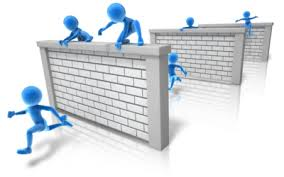 29a Reunião da COGEF
Lições Aprendidas - Projeto
Apoio Executivo (Coordenador, Diretor do Departamento e dos Centros): muitas vezes o ganho não é operacional, é estratégico, para Governança;
Priorização das melhorias com base em direcionamento estratégico;
Necessário ter os papéis de Gerente e Analista nomeados logo no início da onda;
Definições e decisões pelo Gerente e Analista do processo – aceitação;
Melhorar é mais difícil que implantar!
Prazo de implantação: +- 12 meses por onda (1 a 2 processos);
Relatórios/indicadores: dificuldade de definição pelos Gerentes e de implementação na ferramenta
Pagamentos atrelados à entregas de valor;
Pagamentos de ferramentas somente com a instalação e disponibilização para uso: garantia e apoio do                     	 fornecedor.
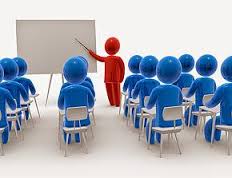 29a Reunião da COGEF
Lições Aprendidas - Operação
Publicação de Portaria: formalização dos processos, papéis e responsabilidades e principais regras;
Disponibilidade de recursos para operação: Gerente e Analista do processo
Treinamento, sempre! Cursos oficiais e reciclagem;
Escritório de Processos: apoio nas interfaces entre processos e melhoria contínua;
Dificuldade de gestão (foco no operacional): impacto na evolução da maturidade
Acompanhamento Executivo: mantém o                  direcionamento e a visão
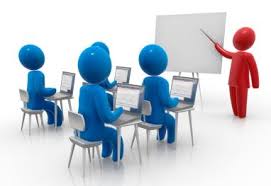 29a Reunião da COGEF
Alguns Resultados Práticos
Projetos iniciam com reuniões de Desenho de Serviço, permitindo:
definição conjunta da solução (negócio, desenvolvimento, infraestrutura);
garantia de utilização dos padrões de arquitetura e segurança;
construção de forma a atender requisitos não funcionais.
Infraestrutura mapeada - BDGC: componentes e relacionamentos (BMC ADDM Discovery);
Auditoria de mudanças realizadas sem passar pelo processo de GMUD (BMC Drift);
Evolução na Visão de Serviço (x Visão de tecnologia);
Serviços mapeados (evoluindo para) Serviços configurados: ferramenta para análise de impacto;
Controle das alterações no ambiente – redução de indisponibilidades;
Incidente Grave – situações críticas são tratadas e comunicadas de forma diferenciada e resolvidas com maior foco e em menor tempo;
Visibilidade Hierárquica de todos os chamados não atendidos no prazo;
Ferramenta web para usuários da Central de Serviços de TI – mais amigável e com mais opções (BMC SRM);
BI - Ferramenta para extração de relatórios (BMC Analytics).
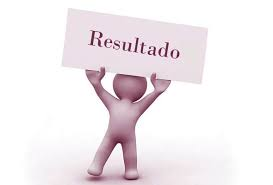 29a Reunião da COGEF
Agradecemos sua Participação!
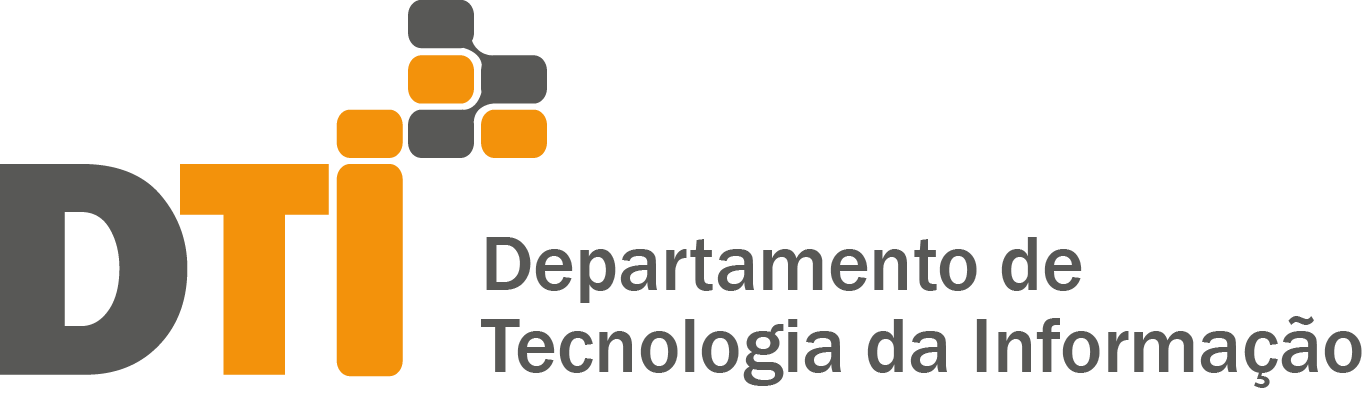 Alexandre Palmeira Mendonça
Diretor 
diretordti@fazenda.sp.gov.br
(11) 3243-3452
29a Reunião da COGEF